LA NOSTRA SEMINA
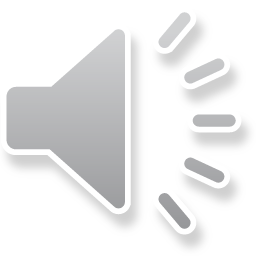 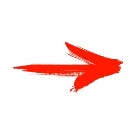 Ascolta la maestra
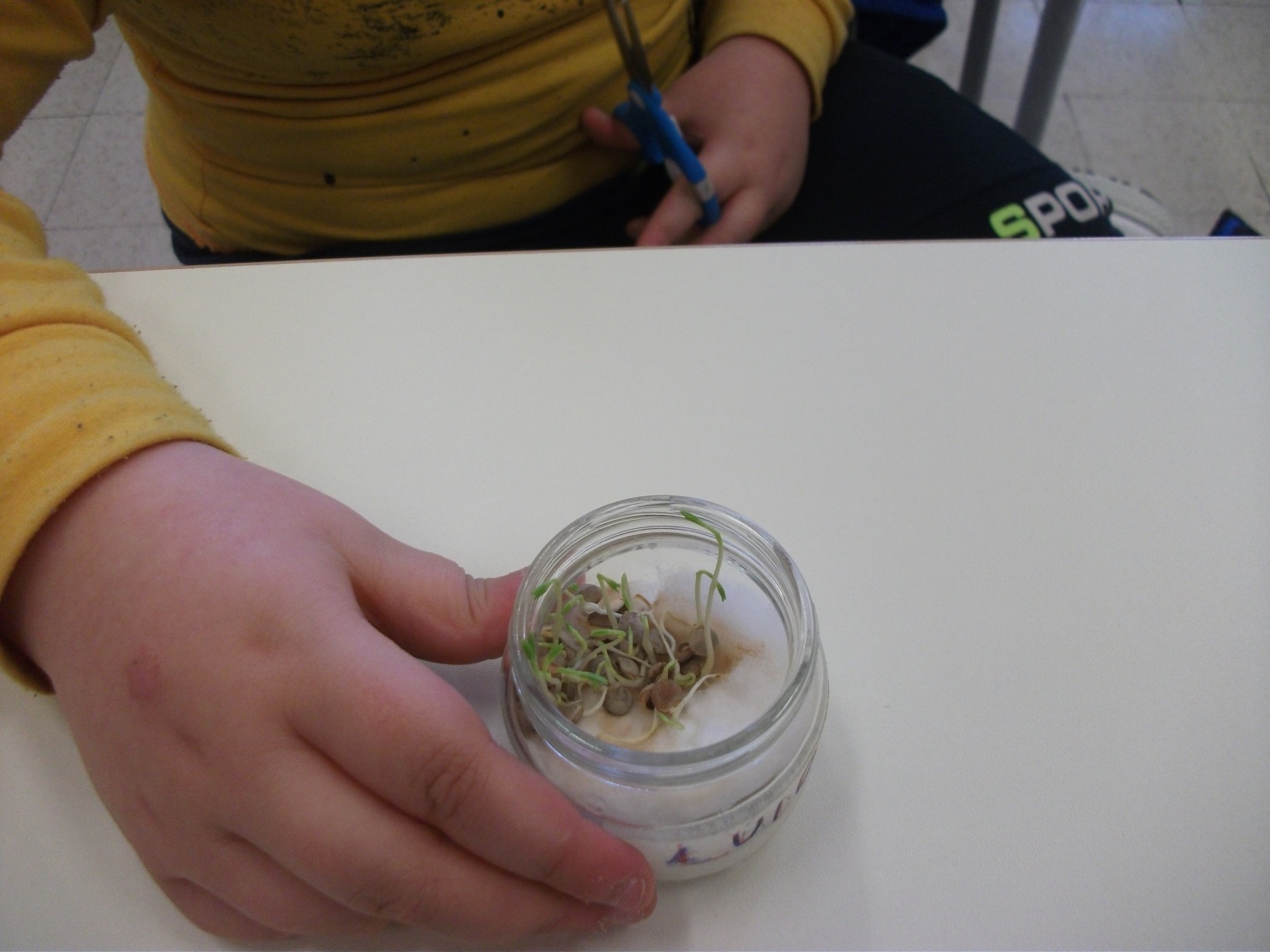 I VEGETALI
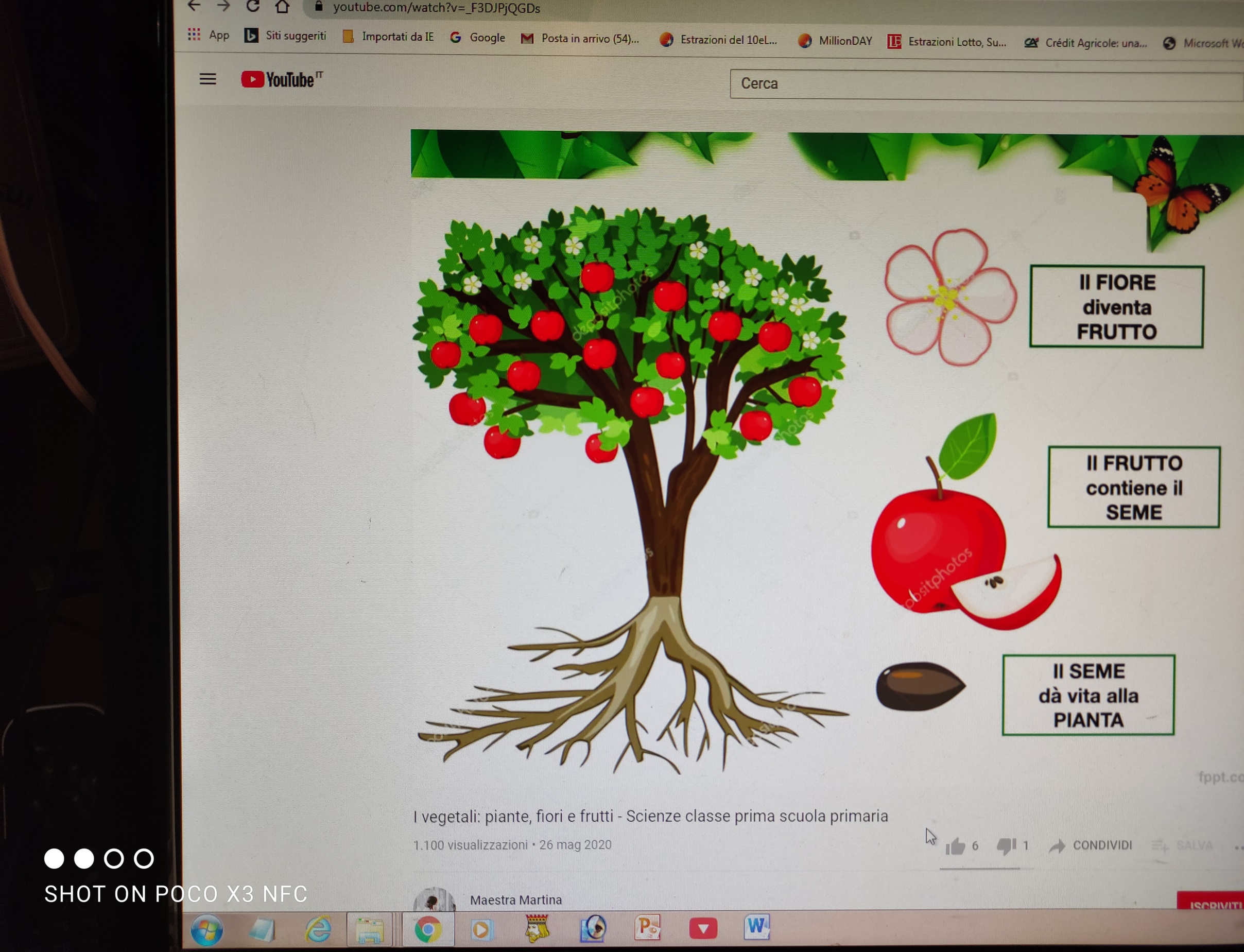 OSSERVIAMO E  CONOSCIAMO GLI ALBERI
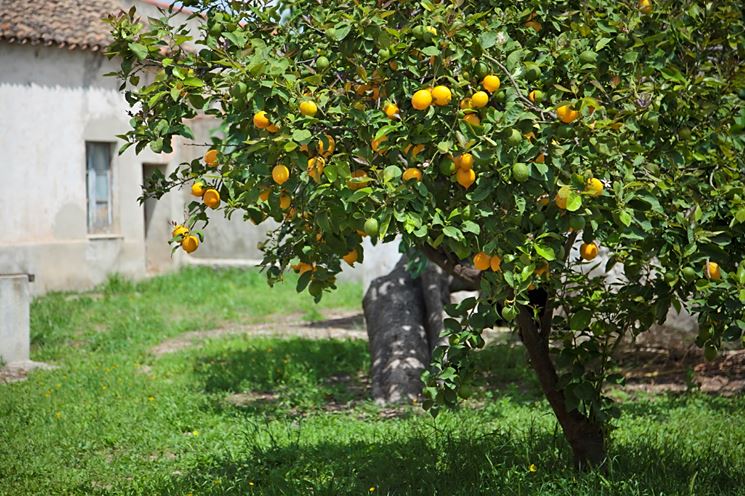 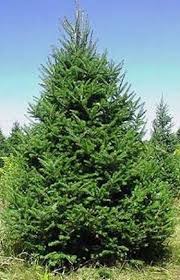 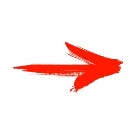 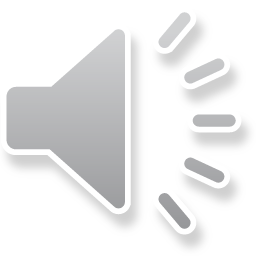 Ascolta la maestra
LIMONE
ABETE
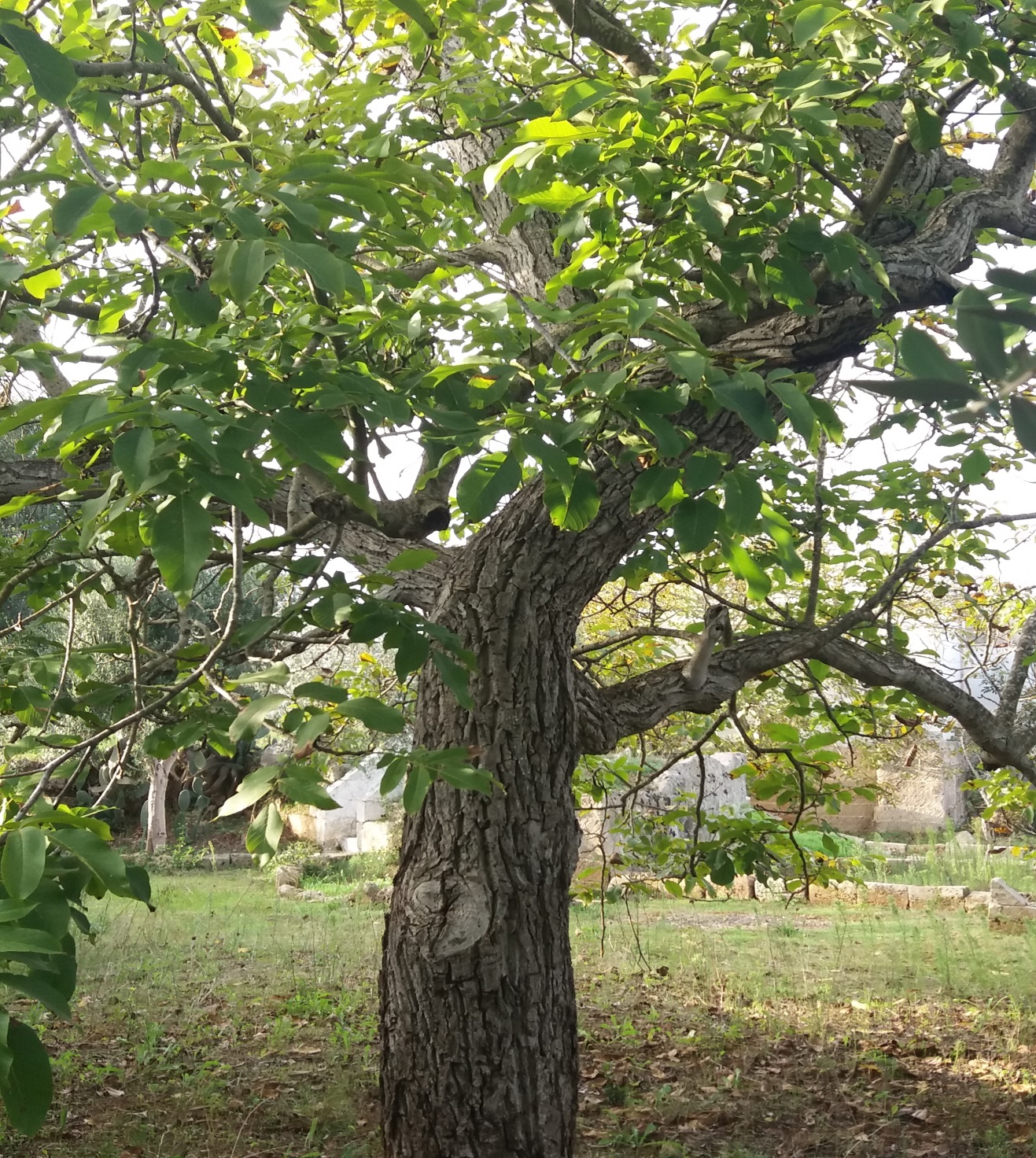 NOCE
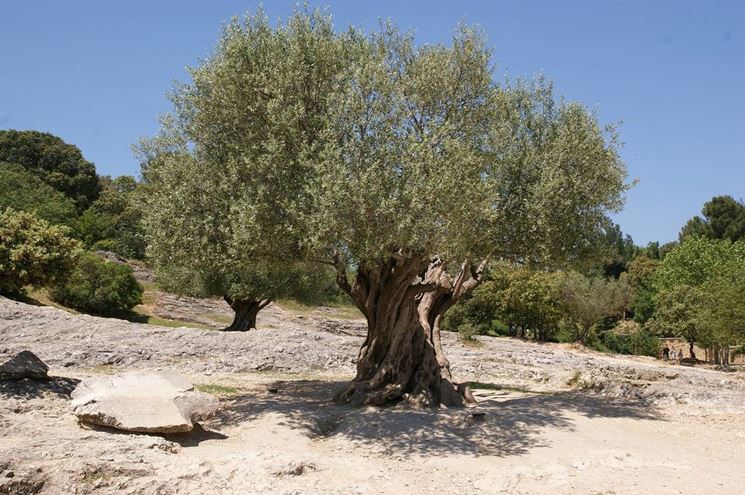 ULIVO
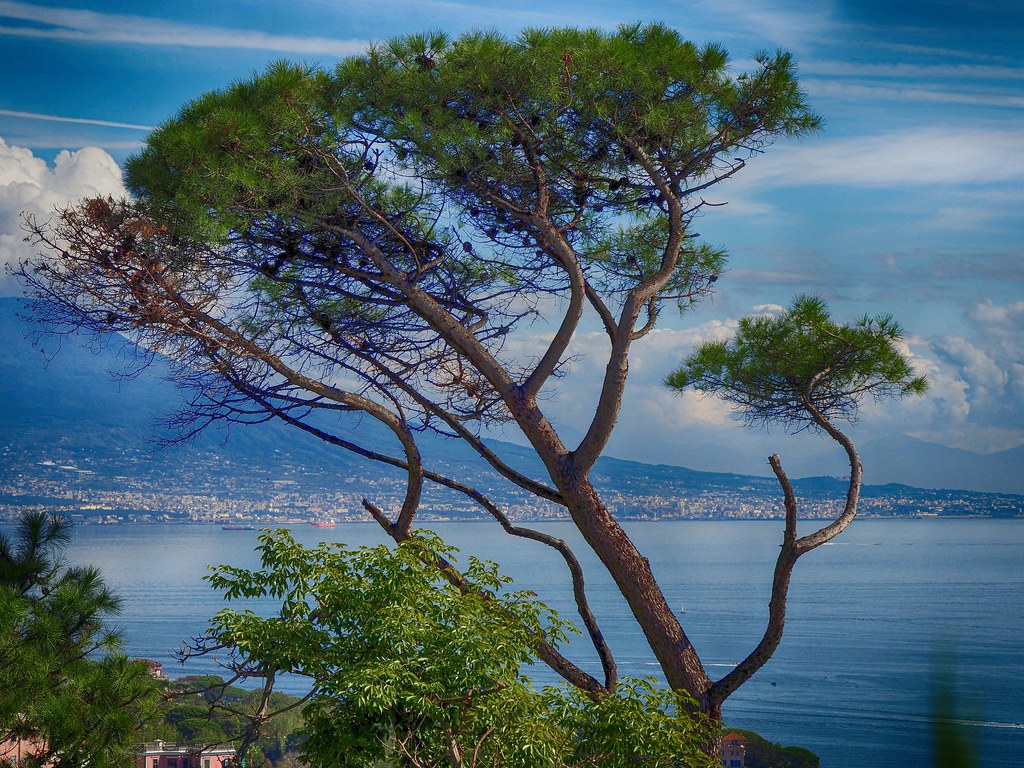 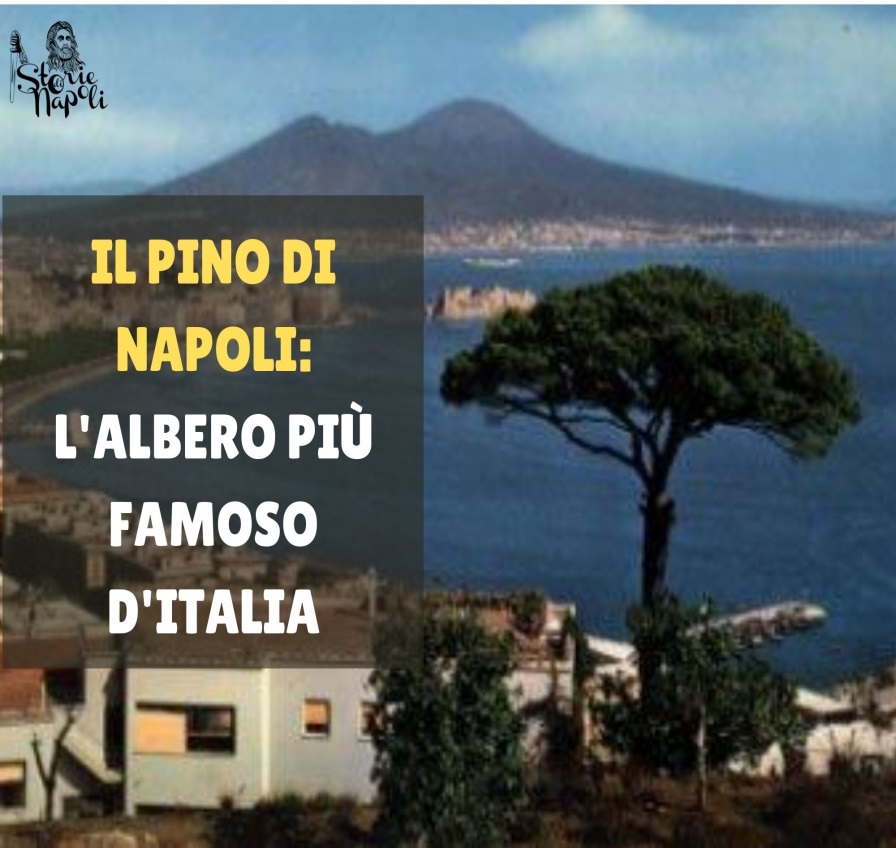